United States Entry into the Union1858-1876
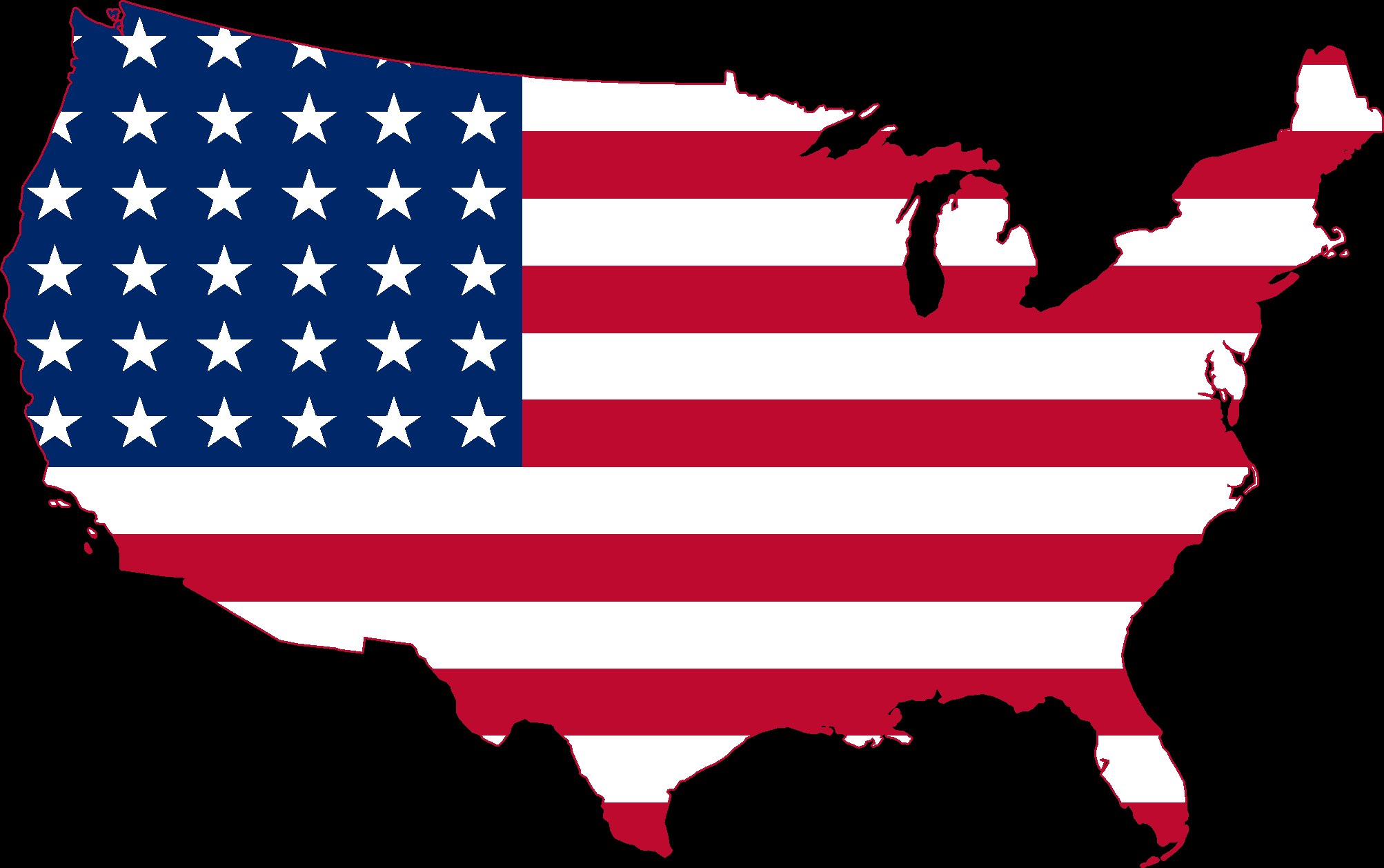 Mr. Condry’s Social Studies Class
Minnesota
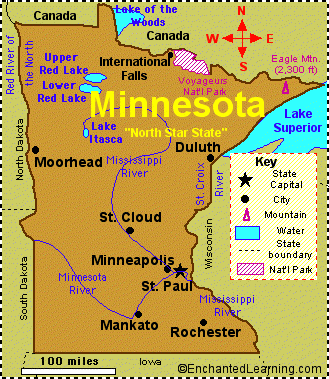 May 11, 1858

State Capital- St. Paul

Largest City- Minneapolis

Name for Residents- Minnesotans

Major Industries- farming (corn, soybeans, sugar beats, wheat, dairy products), paper pulp, mining (iron ore)
Oregon
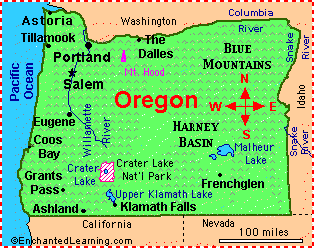 February 14, 1859

State Capital- Salem

Largest City- Portland

Name for Residents- Oregonians

Major Industries- timber, paper products, farming (wheat, cattle), mining (coal), computer equipment, electronics
Kansas
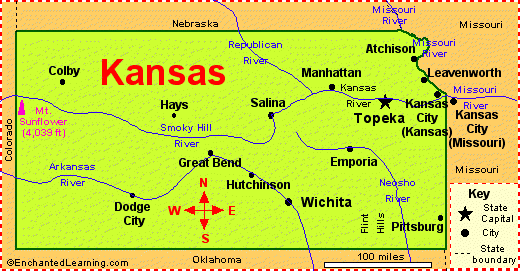 January 29, 1861

State Capital- Topeka

Largest City- Wichita

Name for Residents- Kansans

Major Industries- agriculture (wheat and other grains), aircraft manufacturing, automobile manufacturing
West Virginia
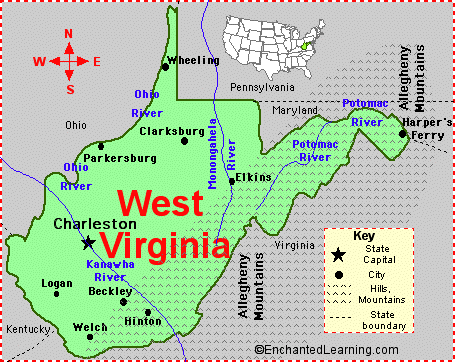 June 20, 1863

State Capital- Charleston

Largest City- Charleston

Name for Residents- West Virginians

Major Industries- mining (coal), livestock, chemical manufacturing, glass products, tourism
Nevada
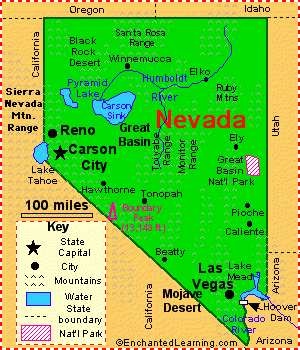 October 31, 1864

State Capital- Carson City

Largest City- Las Vegas

Name for Residents- Nevadans

Major Industries- tourism, mining (gold, silver), hydro-electric power
Nebraska
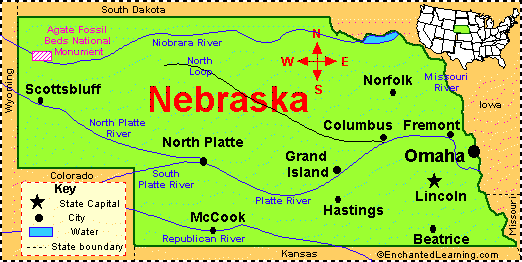 March 1, 1867

State Capital- Lincoln

Largest City- Omaha

Name for Residents- Nebraskans

Major Industries- farming (corn, soybeans, wheat, sorghum), grain processing, meat-packing, the Air Force Strategic Air Command.
Nebraska
Presidential Birthplace:

Gerald Rudolph Ford
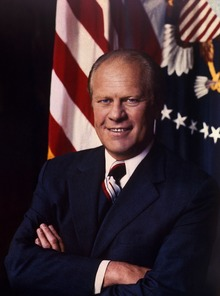 Colorado
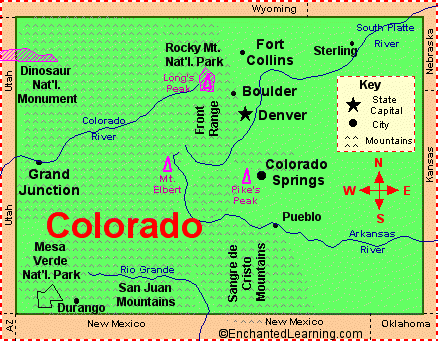 August 1, 1876

State Capital- Denver

Largest City- Denver

Name for Residents- Coloradans

Major Industries- agriculture (wheat, cattle, sheep), tourism (especially skiers), mining (gold, silver), oil, finance, and manufacturing